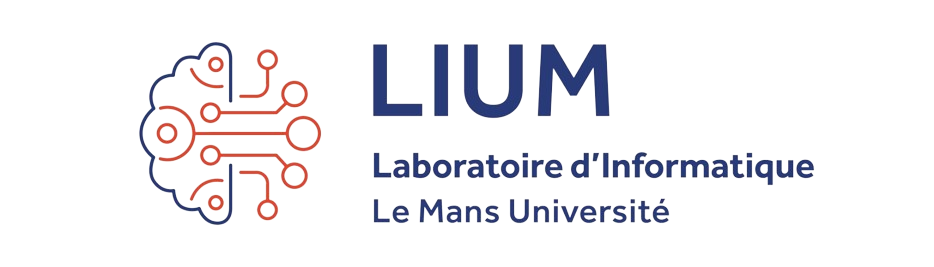 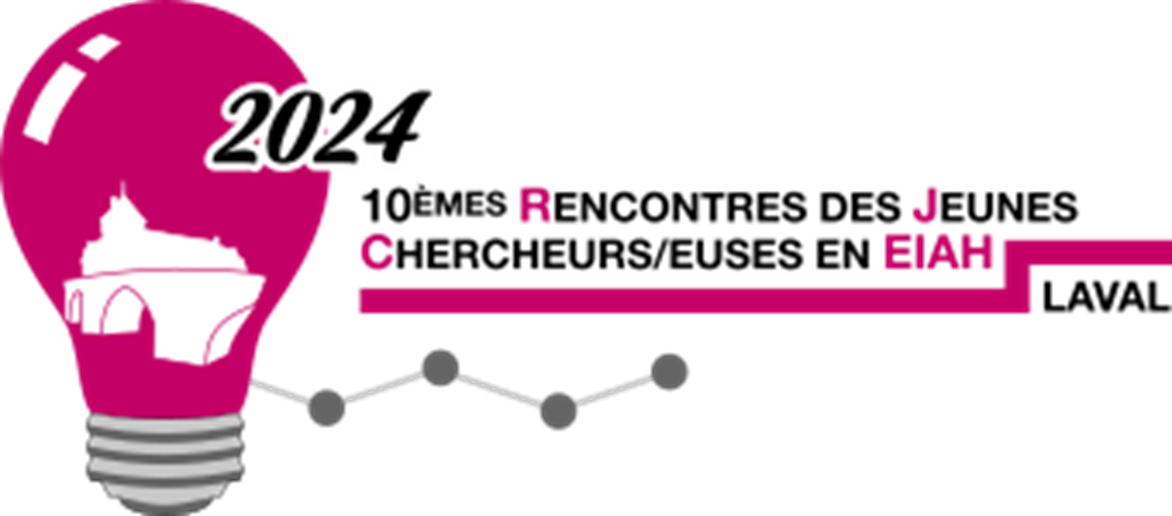 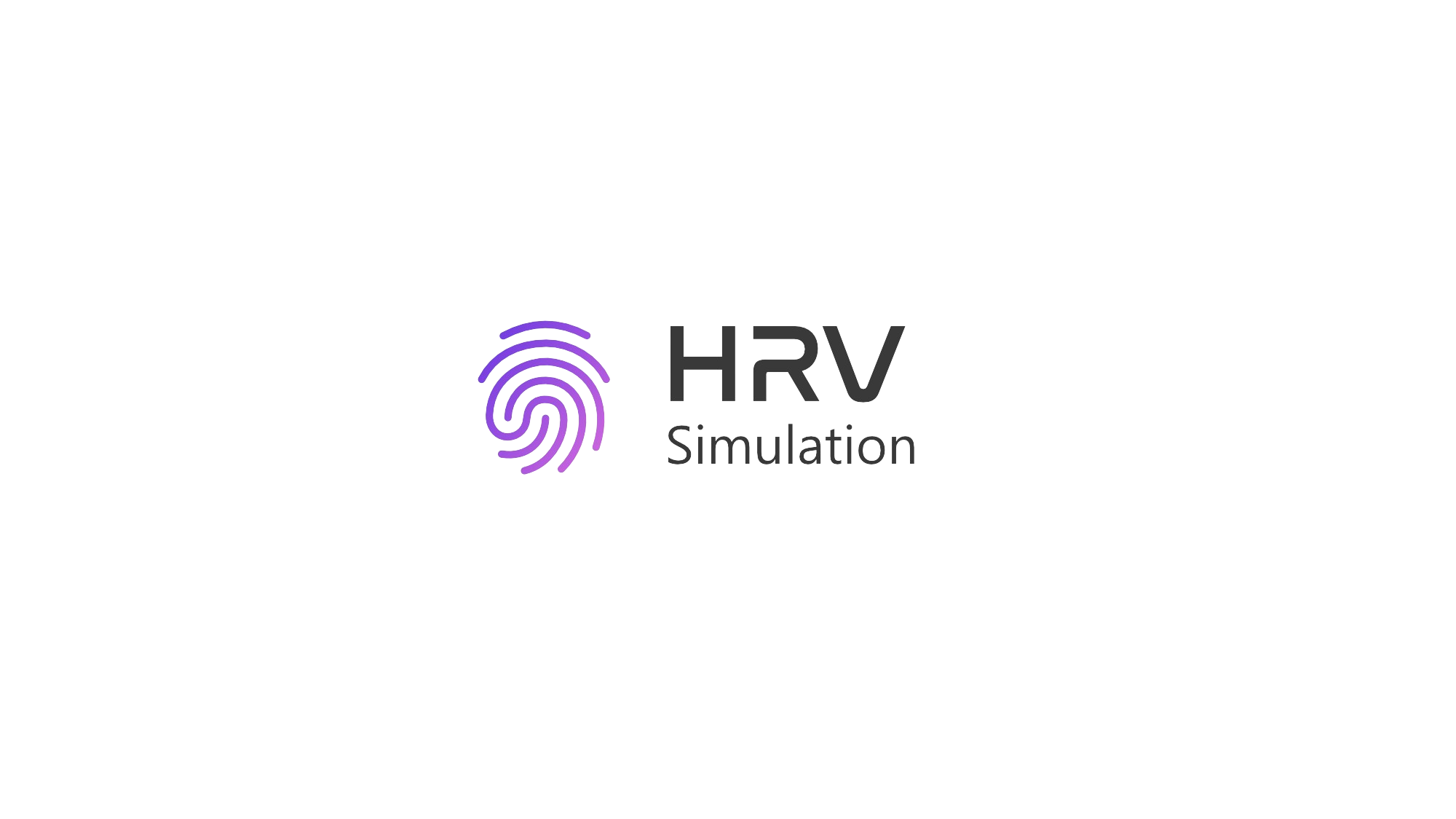 Production de ressources pédagogiques pour l'apprentissage des gestes
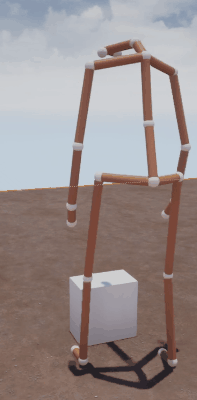 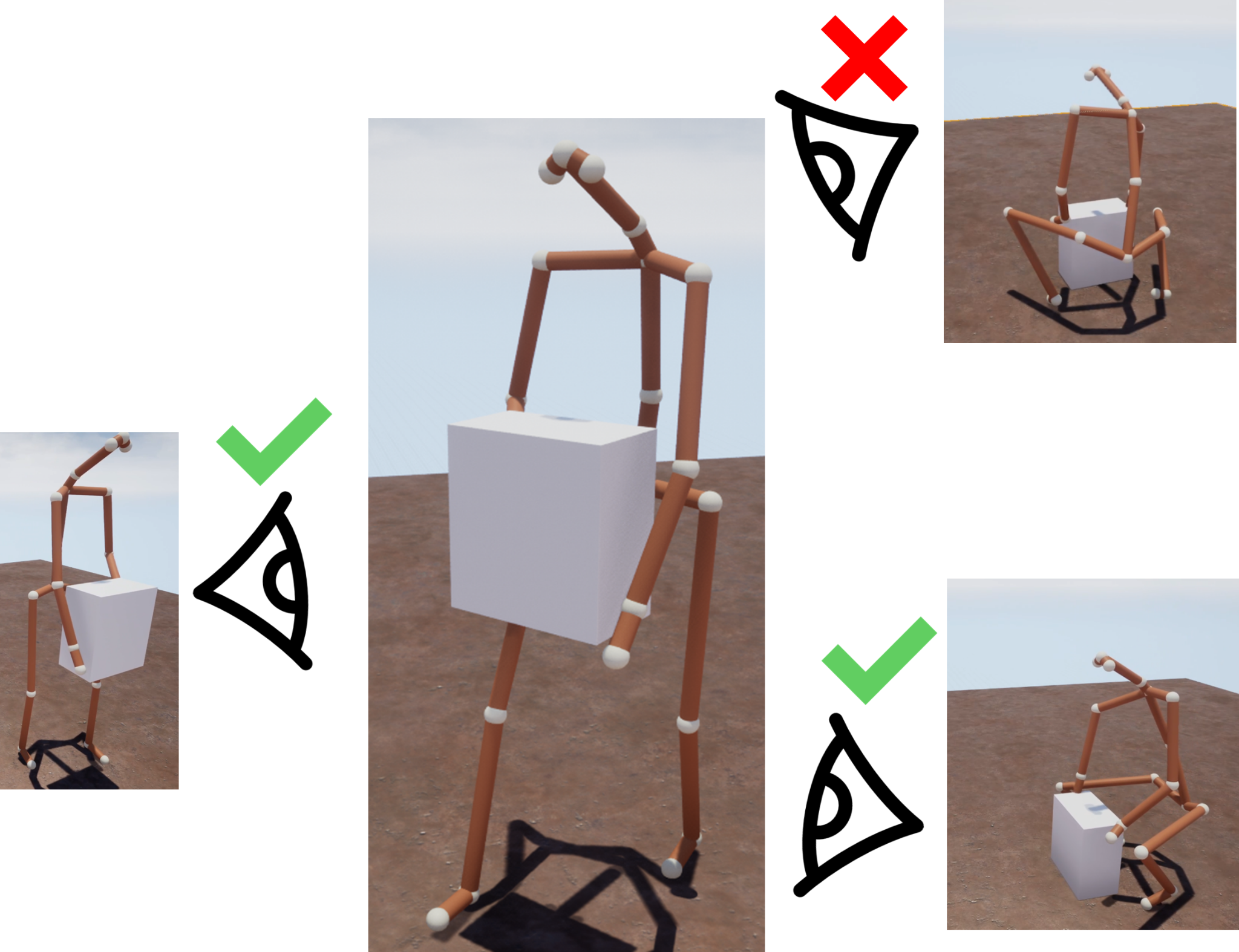 Vincent AGUEDA (2e année)
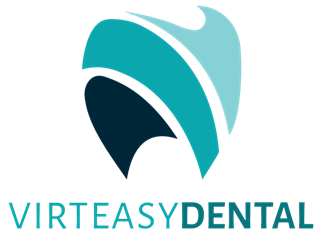 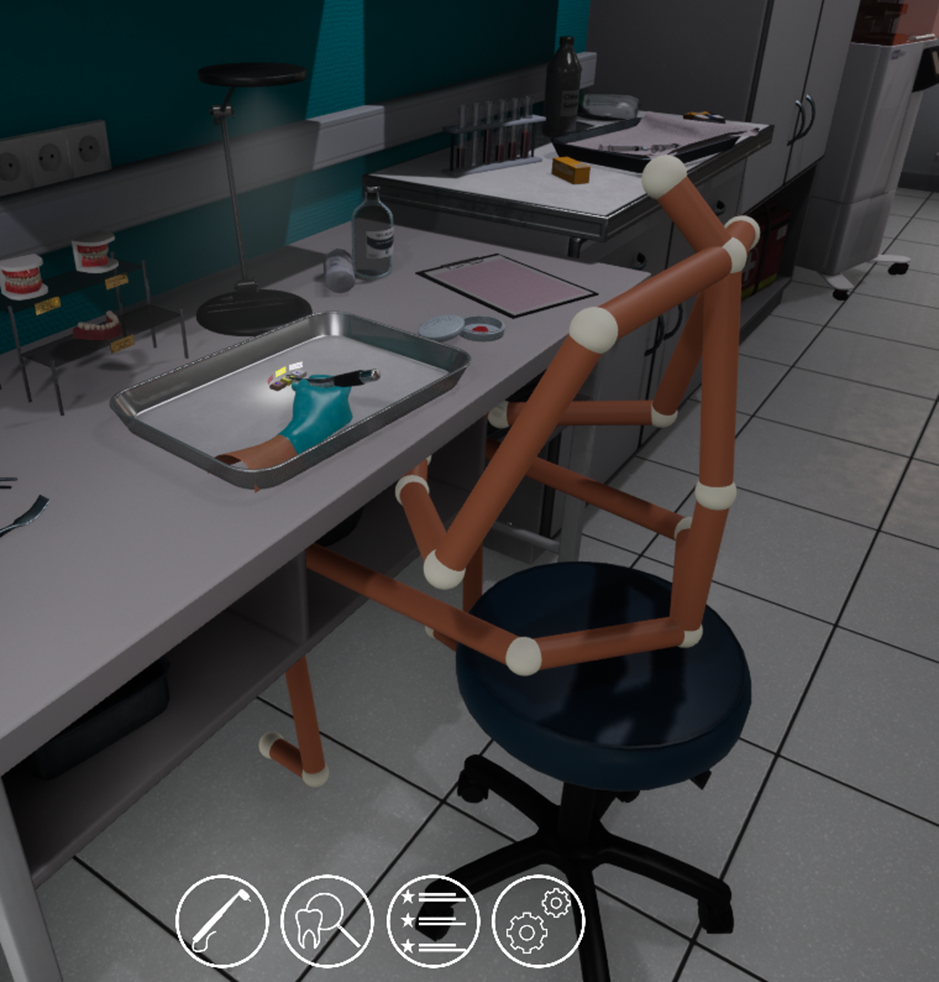 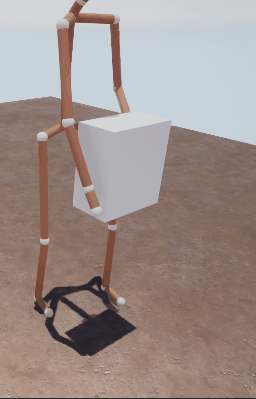 Mots-clés :
Geste technique
Réalité Virtuelle
Ressource Pédagogique Virtuelle
Apprentissage humain
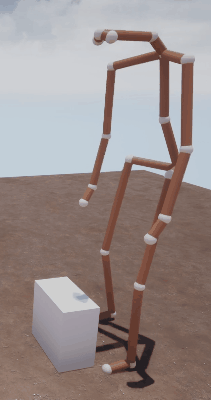 Points d’Observation